به جلسه هماهنگی
H & I
شورامنطقه ایران
خوش آمدید
آبان99
موضوع کارگاه :



تعهد و خدمت موثر در
کمیته H&I
تعهد  چیست ؟
مامی توانیم اصل روحانی تعهد را با تائید و تکرار تصمیم خود ، 
به صورت مداوم و منظم  و به عمل درآوردن آن، که به تصمیم ما معنا ومفهوم می بخشد ، تمرین کنیم
کتاب کارکردقدم
من تعهدراچگونه تمرین می کنم؟
1-بهبودی شخصی را در راس قراردادن
2-حضورمرتب درجلسات درون کمیته ای و مجازی
3-درمیان گذاشتن تجربه خود با دیگران
4-ارتباط موثربا دیگر اعضاء و مسئول کمیته
5-تسلیم تمام شرایط موجود درخدمات
6-تشویق اعضا به شرکت در جلسات مجازی
تاثیر  خدمت  در بهبودی
خدمت یکی از ارکان بهبودی است که باعث تمرین اصول روحانی می شود 
باعث حس ارزشمندی واحترام به نفس می شود
باعث افزایش توانایی معتاد درحال بهبودی می شود
فرصت مناسبی برای اجراء قدم 12 وسنت 5 می باشد
باعث مرور مداوم  قدم  اول می باشد
ایجاد ارتباط با دیگران و خارج شدن  از تنهایی  وانزوا
حضور در
جلسات مجازی
رعایت شرح 
وظایف
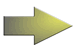 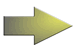 آگاهی از اصول ومتعهد بودن
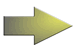 حفظ احترام
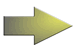 مسئولیت ها
رعایت قوانین 
وعدم دخالت 
در امور مراکز
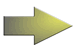 داشتن 
روابط 
بانواحی
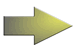 آگاهی ومطالعه
نسبت به
فرمت
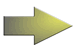 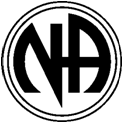